Властивості кисню
Вчитель-дефектолог
Тимовєєва Ю. В.
Кисень – це прости елемент. Кисень не має кольору, запаху, смаку.
Кисень – одна із найактивніших речовин. Це третій за поширенням елемент на Землі після водню та гелію. Кисень вступає в реакцію з багатьма хімічними елементами й утворює речовини. Наприклад, вода має хамічну формулу Н2О.
Кисень реагує з металевими елементами утворюючи оксиди.

Кисень – негорючий газ, але він необхідни для підтримки горіння.
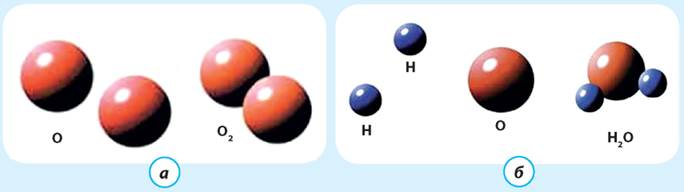 Фотосинтез
У кисня багато завстосувань.
Він необхідний живим організмам для дихання. Його використовують у медицині. Кисневі балони допомагають людям з проблемами дихання вдихати повітря. Під час хірургічних операцій кисневі маски підтримують у пацієнтів дихання. Кисень використовують також у промисловості.
Кисень необхідний живим організмам для дихання
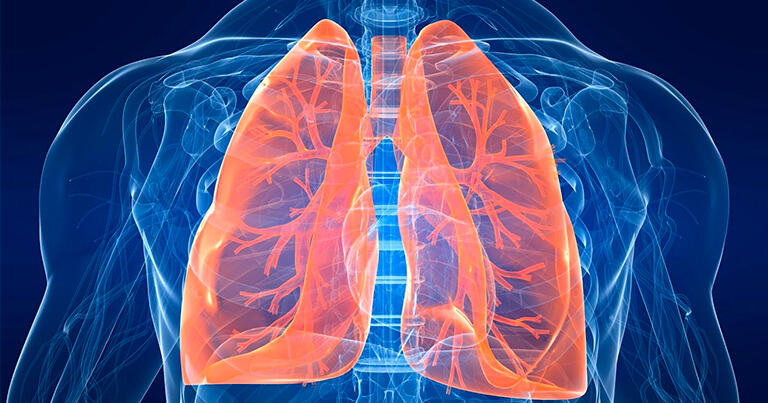 Кисень у медицині
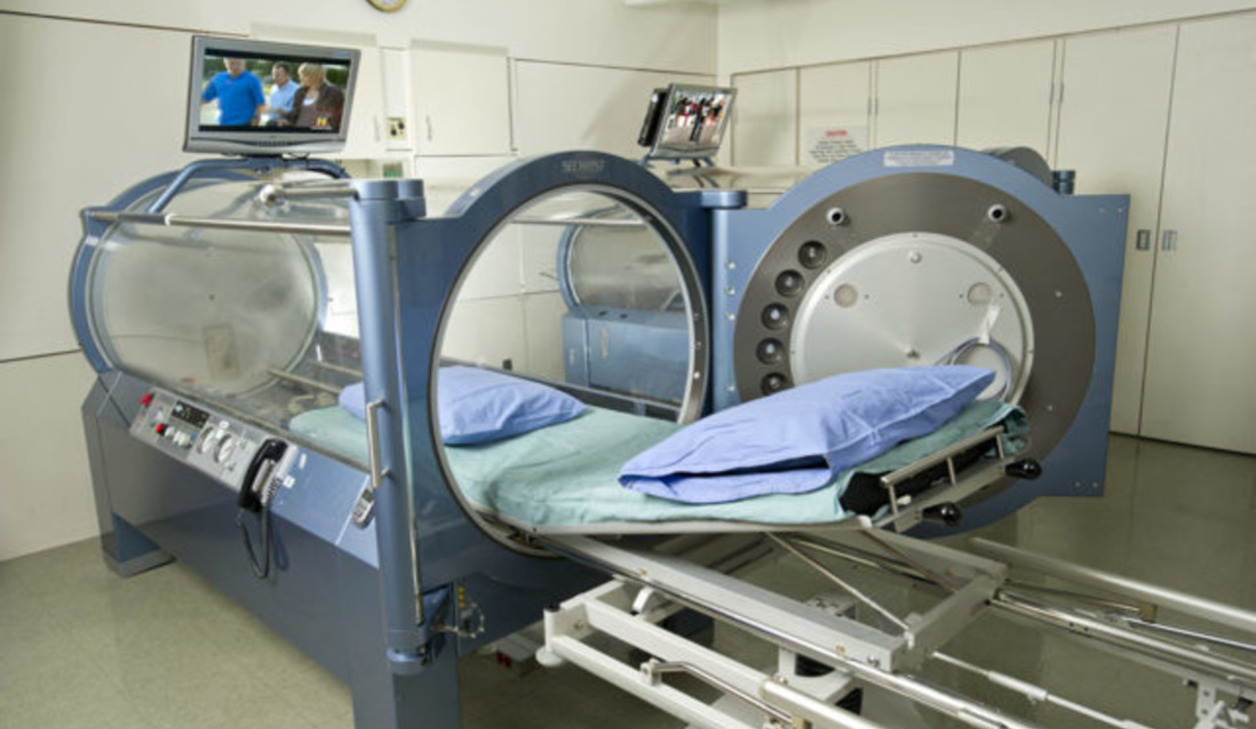 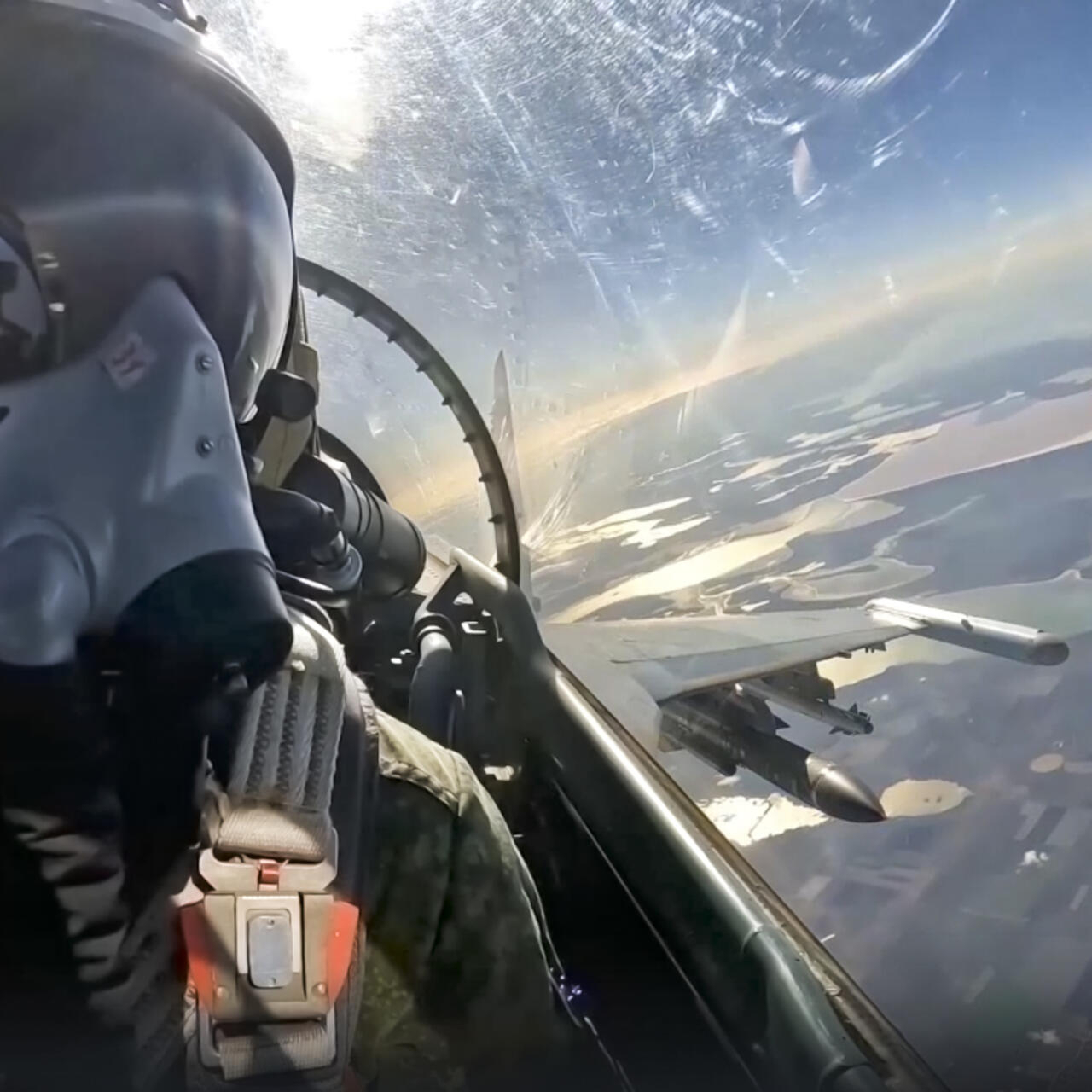 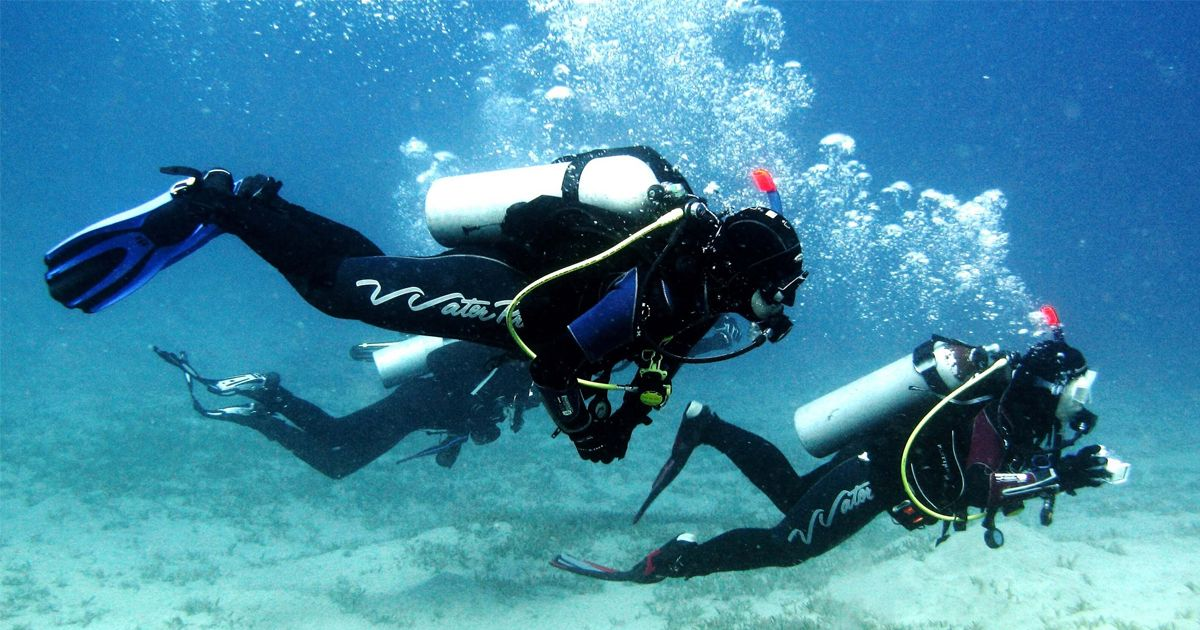 Кисень у промисловості
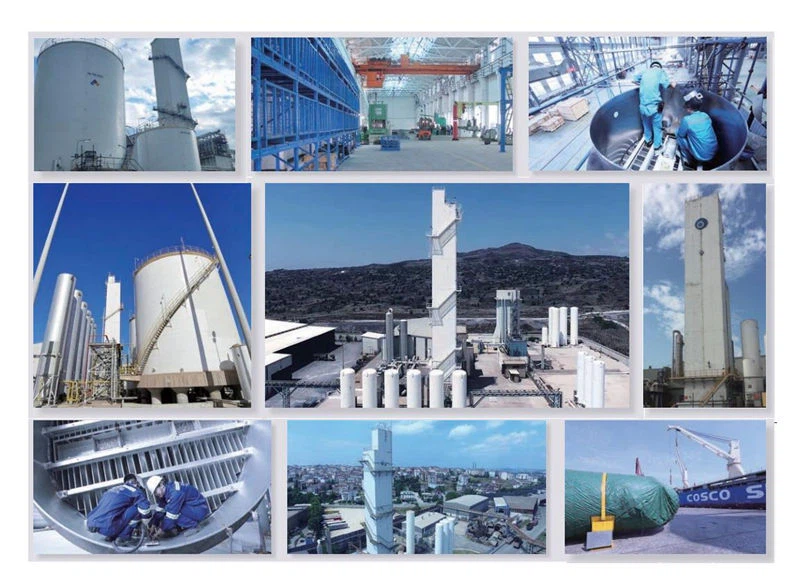